COVID-19陽性患者・疑い患者への感染対応概念
Ver.220321
① ゾーニング
明確なゾーニングラインが必要
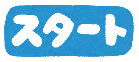 清潔ゾーン
(※)エアロゾル発生の恐れが
　　ある手技・状況
PPE装着
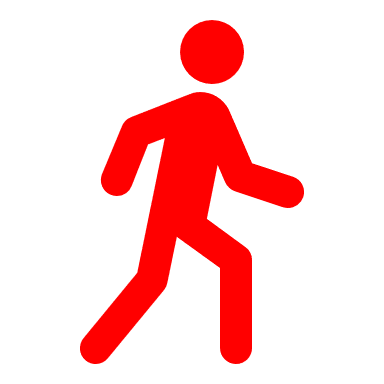 ・PCR検体採取
・吸引・吸痰
・口腔ケア・食事介助
・その他呼吸器
　への直接処置など
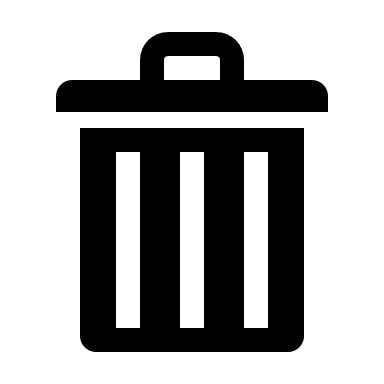 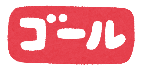 汚染ゾーン
① PPEを脱衣
② 手指消毒
２ｍ内接近時注意！
ｴｱﾛｿﾞﾙ
感染予防
ｴｱﾛｿﾞﾙ
感染予防
飛沫感染
予防策
飛沫感染
予防策
接触感染
予防策
接触感染予防策
② PPE装着
飛沫感染予防策
適宜の
手指消毒
は必要
標準
予防
策
マスク非装着
者との接触時
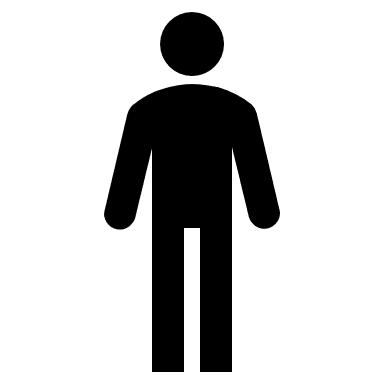 二重
患者接近
直接接触
状況により
二重
広島赤十字・原爆病院 山水有紀子氏 監修 / 広島大学公衆衛生学 田治明宏 作成